Empreendedorismo e Modelos de Negócio
Professor José Antonio Lerosa de Siqueira
jals@usp.br
PEF3111
Exercício semanal de aquecimento cognitivo
Pensar de forma empreendedora
(Baseado em material do livro de Ray Dalio)
@jalsiq contém um link para o artigo
Estratégia para o empreendedorismo
Lidar com o meu processo empreendedor pessoal
Passo no. 1: um dia no seu futuro daqui a 10 anos
Estarei engajado no que estarei fazendo?
Trabalhando com outras pessoas?
Passo no. 2: que objetivo a atingir no futuro eu posso escolher hoje?
Volte para o presente e escolha um ou mais objetivos que você deseja atingir na sua vida.
A escolha de um objetivo definirá uma direção. E para chegar até onde se quer, sempre existe um caminho que é o melhor caminho possível. Sua tarefa é encontrar este caminho e ter coragem para segui-lo.
A tarefa de definir um objetivo não é fácil. 
É uma tarefa perigosa.
Passo no. 3: mate o dragão da multiplicidade de possibilidades
Mate o dragão da multiplicidade das possibilidades.
Você pode ter virtualmente qualquer coisa que desejar, mas não pode ter tudo que desejar.
Escolher um objetivo significa rejeitar algo que você quer, para conseguir obter algo que você quer, ou precisa, ainda mais.
Passo no. 4: Meu objetivo é um desejo?
Um objetivo adequado é algo que você realmente precisa alcançar.
Desejos são coisas que você quer que podem impedir você de alcançar seus objetivos.
Na sua carreira, os desejos e objetivos podem ser alinhados.
Passo no.5: o que quero receber  como recompensa?
Dinheiro?
Realização?
Poder?
Reconhecimento familiar e social?
Passo no. 6: Estarei indo até o meu limite?
Se estiver, é pouco.
Sonhe grande o suficiente para que o resultado seja relevante e atingível.
Grandes expectativas criam grandes capacidades.
Se você limitar seus objetivos ao que você sabe que pode alcançar, você está fixando a barra muito baixo.
Antes do passo no. 7...
Avaliação 1 – para o dia 20 de agosto até 23h55
A avaliação será realizada através de uma apresentação em um vídeo de 3 minutos, entregue no site edisciplinas.usp.br no tópico avaliação 1 da aula 3 de pef3111 - 2018
Apresentação 1 (individual) – quem eu sou, quais são os três objetivos que desejo atingir no médio prazo e o que estou fazendo para conseguir atingi-los. 
Se houver qualquer problema na entrega via site, envie o link do vídeo para o e-mail do professor (jals@usp.br).
Passo no. 7: conclua.
Os objetivos que tracei para mim continuam valendo ou eu quero gravar outro vídeo?
Programação das aulas
Passo 0
O que sei fazer bem, que gostaria de fazer durante muito tempo?
Passo 1 – Segmentação do mercado
Passo 1A:   Descobrir uma grande quantidade de tipos de clientes e mercados potenciais para o seu negócio.
Passo 1B:    Selecionar da sua lista entre 6 e 12 mercados mais promissores.
Passo 1C:   Reunir os dados de uma pesquisa primária destes 6 a 12 mercados.
Feedback sobre o Passo 1A  - Brainstorm
Cada mesa deveria responder a seguinte pergunta: o que irá substituit o smartphone?
Colocar as três melhores propostas, ranqueadas, numa folha.
18 mesas responderam (16 a pergunta certa)
As melhores ideias de cada mesa
As ideias piores de cada mesa
As ideias “meia-boca”
Passo 3: descreva a persona do cliente
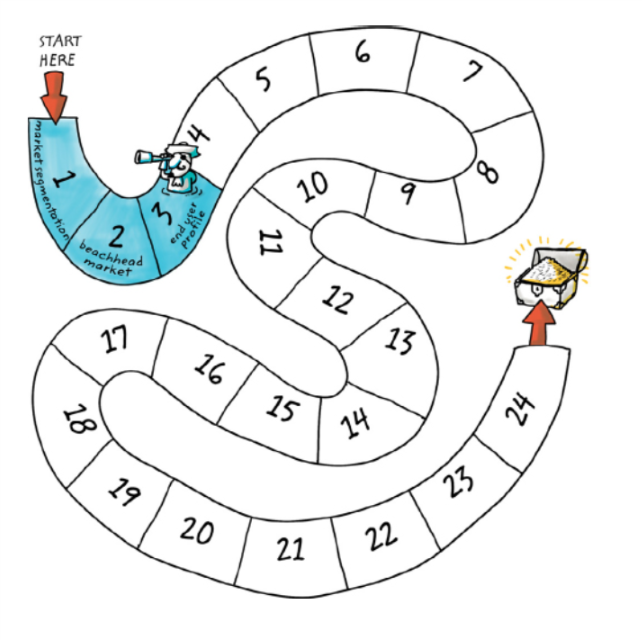 TPP e TCP
Target product profile (medicina)
Target costumer profile (engenharia)

Construa o seu negócio para o cliente que você deseja servir, não em torno do produto que você quer empurrar para o mercado.
Cliente tem dois perfis distintos (personas)
Usuário final (uma pessoa real!)
Decisor de compra – a pessoa que toma a decisão de comprar seu produto, que pode ser decomposto em:
Champion: a pessoa que quer que a decisão de compra seja tomada; geralmente é o usuário final.
Comprador: a pessoa que tem o poder para decidir a compra; às vezes é o usuário final.
Influenciadores, Poder de Veto, Setor de compras: pessoas que tem influência na decisão de compra.
Características possíveis para agregar no perfil do usuário final
gênero
Faixa de idade
Faixa de renda
Localização geográfica
O que os motivam?
O que temem?
Quem é o seu heroi?
Onde vão nas férias? Onde vão para jantar? Onde vão após o trabalho?
Que jornais lêem? Wesites? Séries da TV?
Qual é o motivo geral para comprar este produto? Preço? Imagem? Pressão dos amigos e colegas?
O que os tornam especiais e identificáveis?
Qual é a sua história?
O seu time de fundadores inclui alguém que tenha esta persona?
Isto é uma grande vantagem!
Passo 4: Calcule o tamanho do TAM (Total Addressable Market)  para o mercado do primeiro ataque (beachhead market)
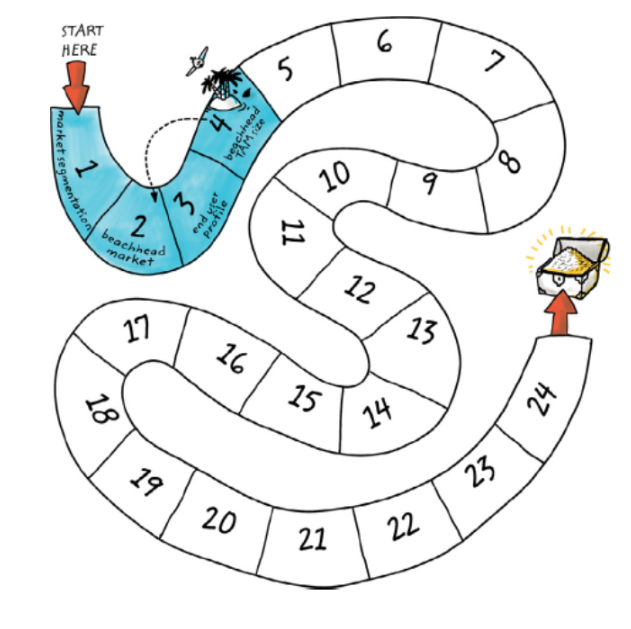 TAM = #usuários finais x valor da compra (USD) x # compras anuais

Sugestão do Bill Aulet: TAM > USD 5M
Próximos passos:
Próximos passos:
Obrigado!
José Antonio Lerosa

jals@usp.br
Fim da aula 3